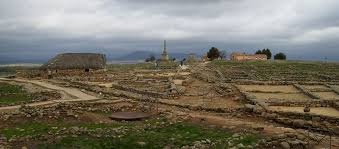 NUMANCIA
Ya sabemos muchas cosas de los numantinos , pero ahora vamos a ver lo importante que era la naturaleza para ellos. Las plantas y los animales que vivían en el cerro de la Muela y cerca de ella eran  muy importante para ellos
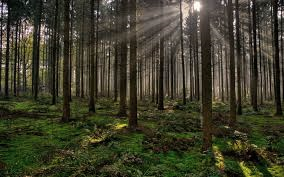 Los arboles en Numancia eran muy importantes , los usaban para…..
Comer frutos
Leña
Fabricar bancos camas muebles..
Tejado, puertas ventanas..
Utensilios domésticos 
Curar 
Armas , murallas 
Etc…
Algunos arboles que usaban estaban cerca de los ríos.
Como los de este  sitio que se llama Soto de Garray
Otros los encontraban en bosques como este que veis que se llama la Junta de los Ríos
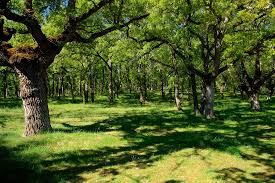 Veamos algunos de los arboles
SAUCE CENIZO/ VERGAZA
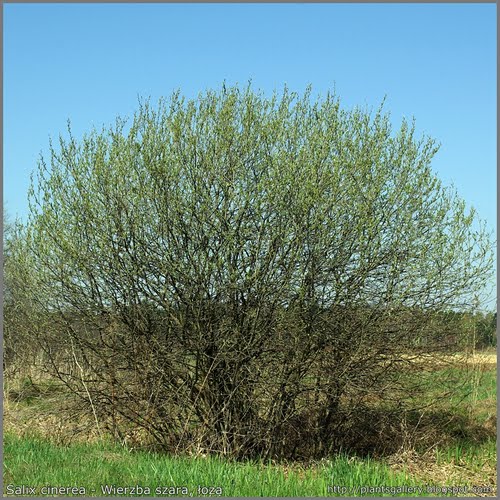 ABEDUL
SAUCE
ENCINA / CARRASCA
PINO
ROBLE